Министерство образования РМ

Портфолио Метликиной Олеси Валериевны, педагога дополнительного образования МБУДО «Инсарский районный Дом творчества» , г. Инсар
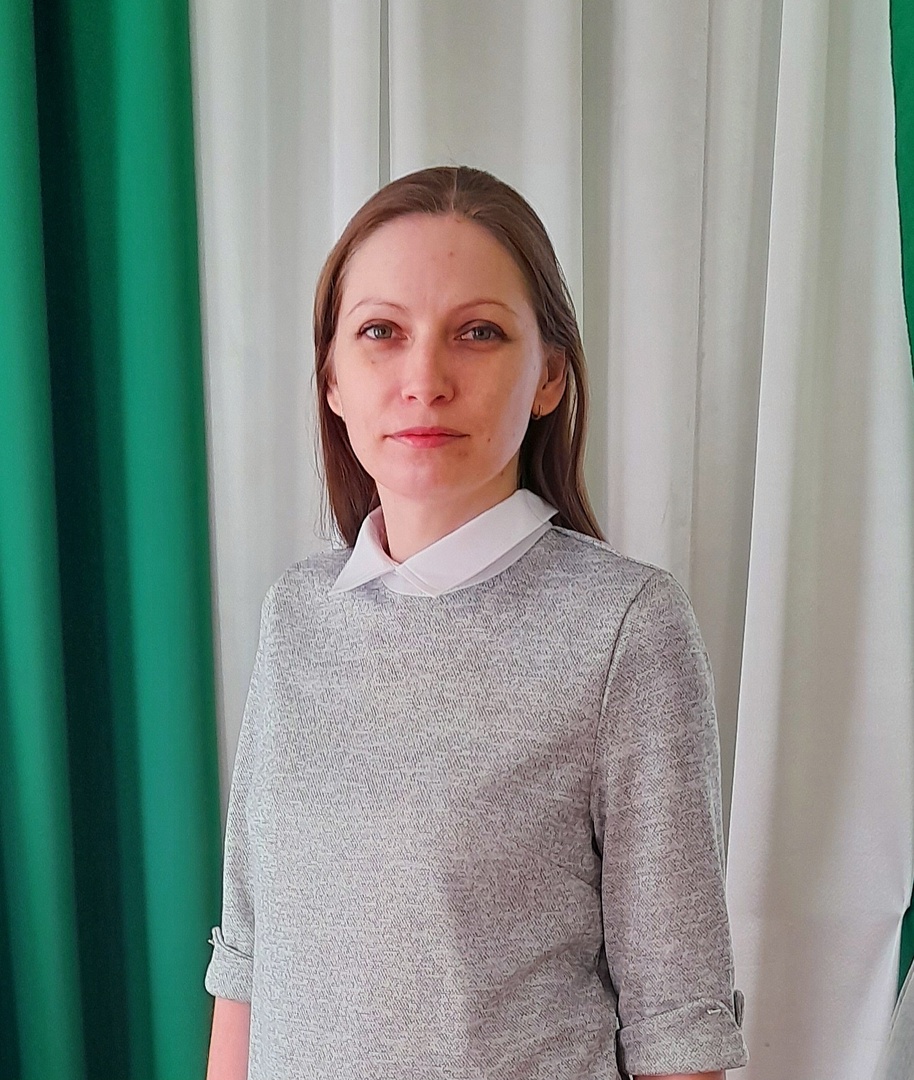 Дата рождения:18.06.1988
Профессиональное образование: 
- Учитель изобразительного искусства и черчения, ГОУСПО «Ичалковский педагогический колледж имени С. М. Кирова», № диплома 404, дата выдачи 27 июня 2009 года; 
- Специалист по социальной работе, МГУ имени Н.П. Огарева, № диплома 130, дата выдачи 27 сентября 2012 года.  
Стаж педагогической работы (по специальности): 14
Общий трудовой стаж: 14
Наличие квалификационной категории: первая
Дата последней аттестации: 23. 05. 2018 г., № 516
https://ddtins.schoolrm.ru/sveden/employees/30993/307167/
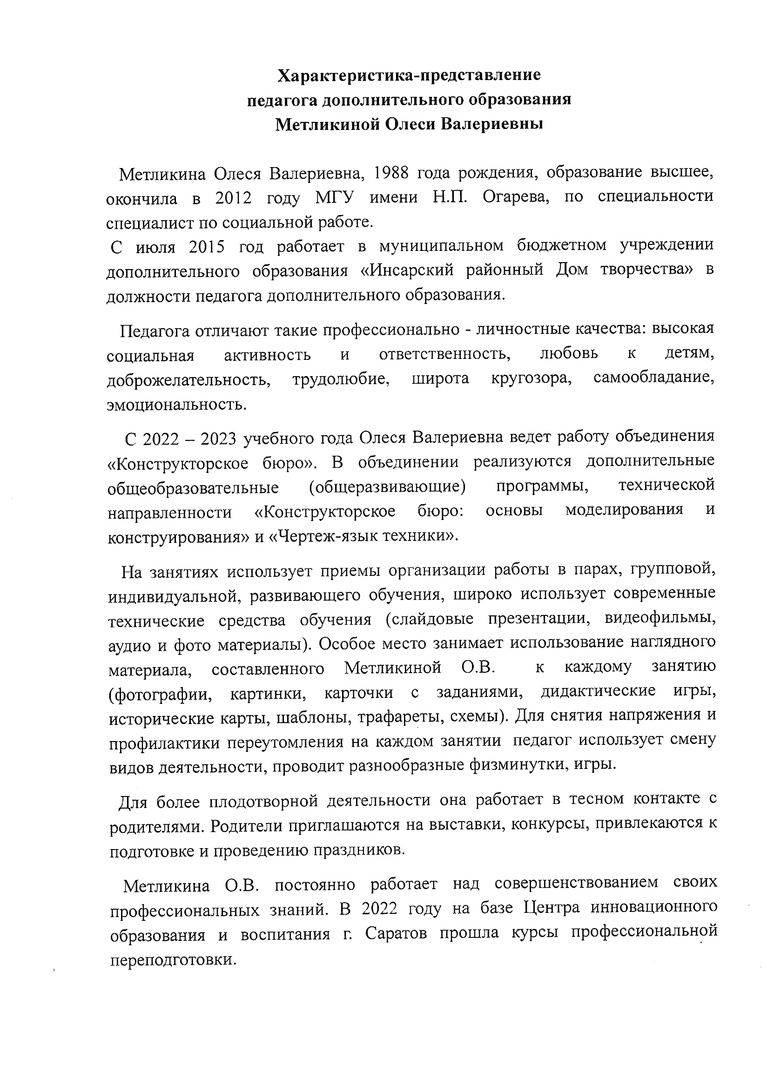 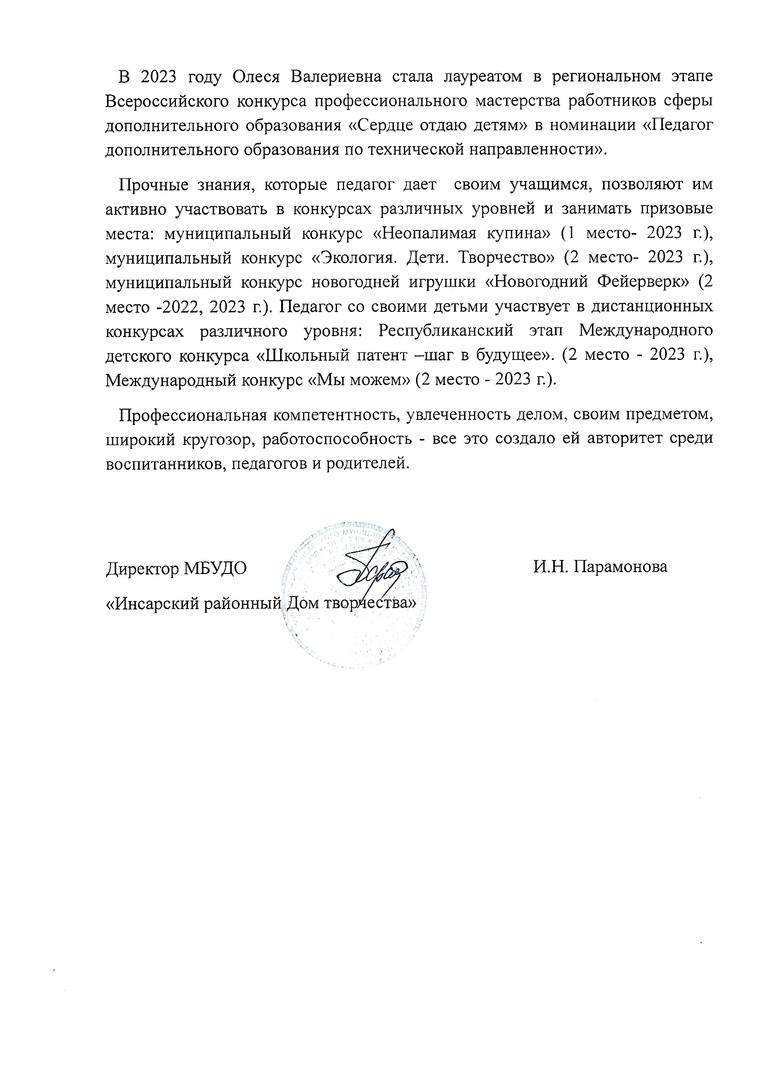 1. Реализация образовательных программ
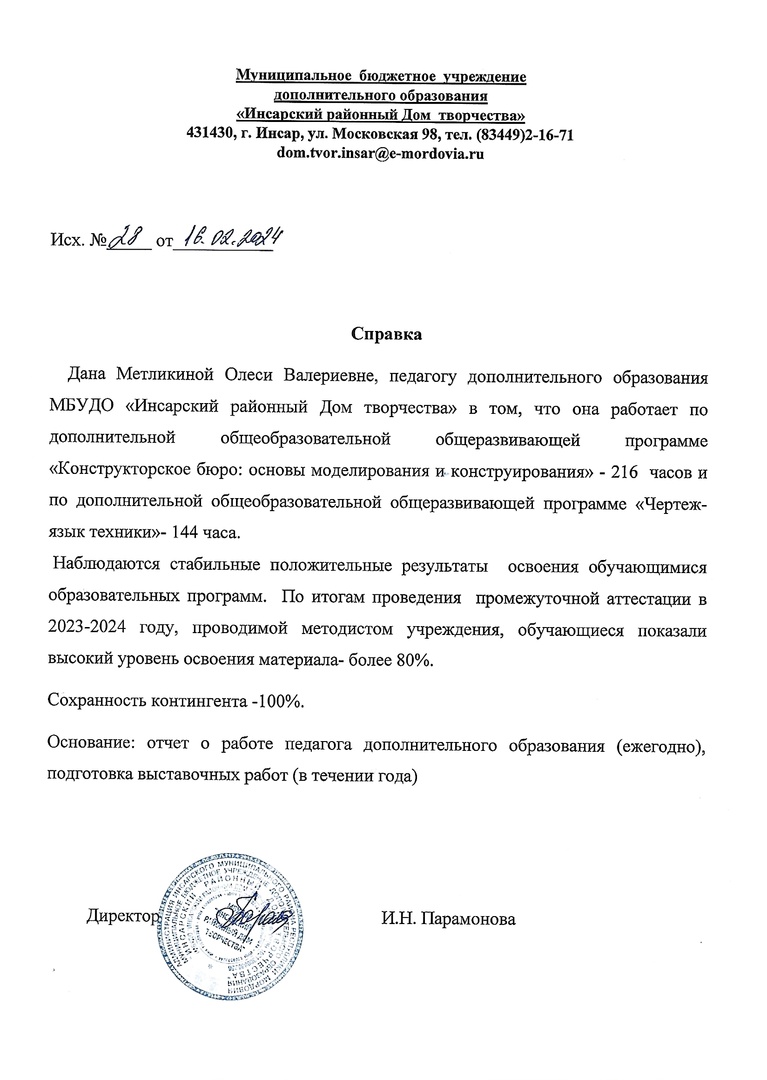 3. Участие детей в конкурсах, выставках и т.д
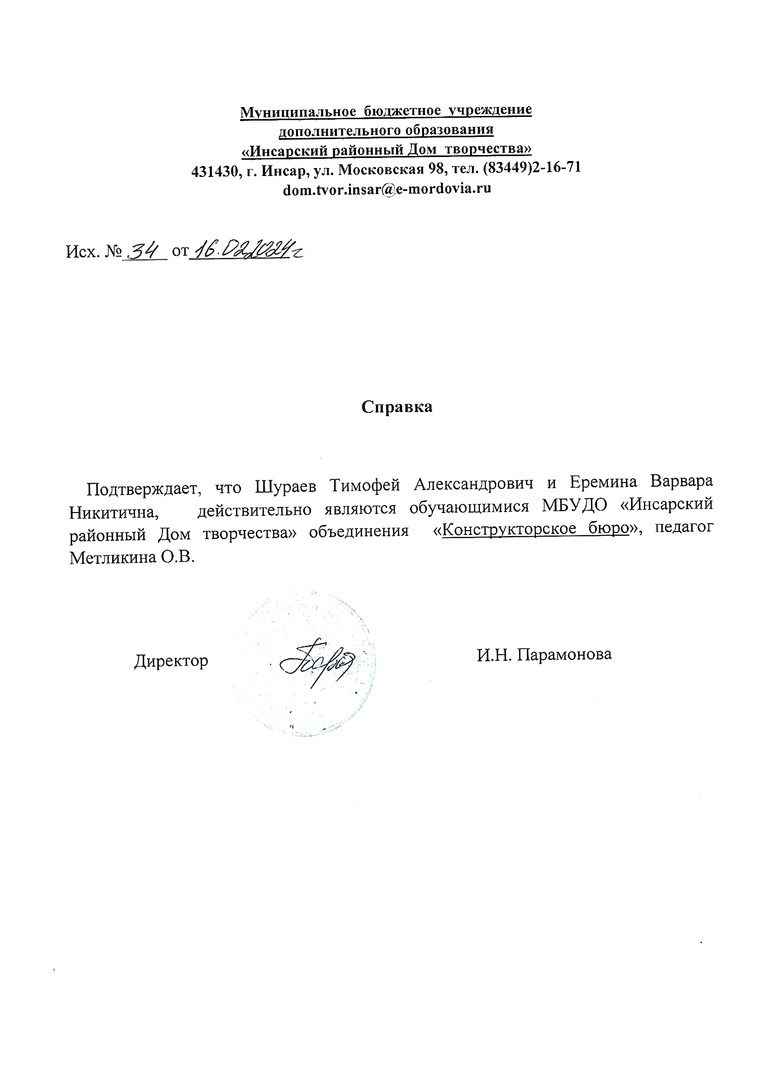 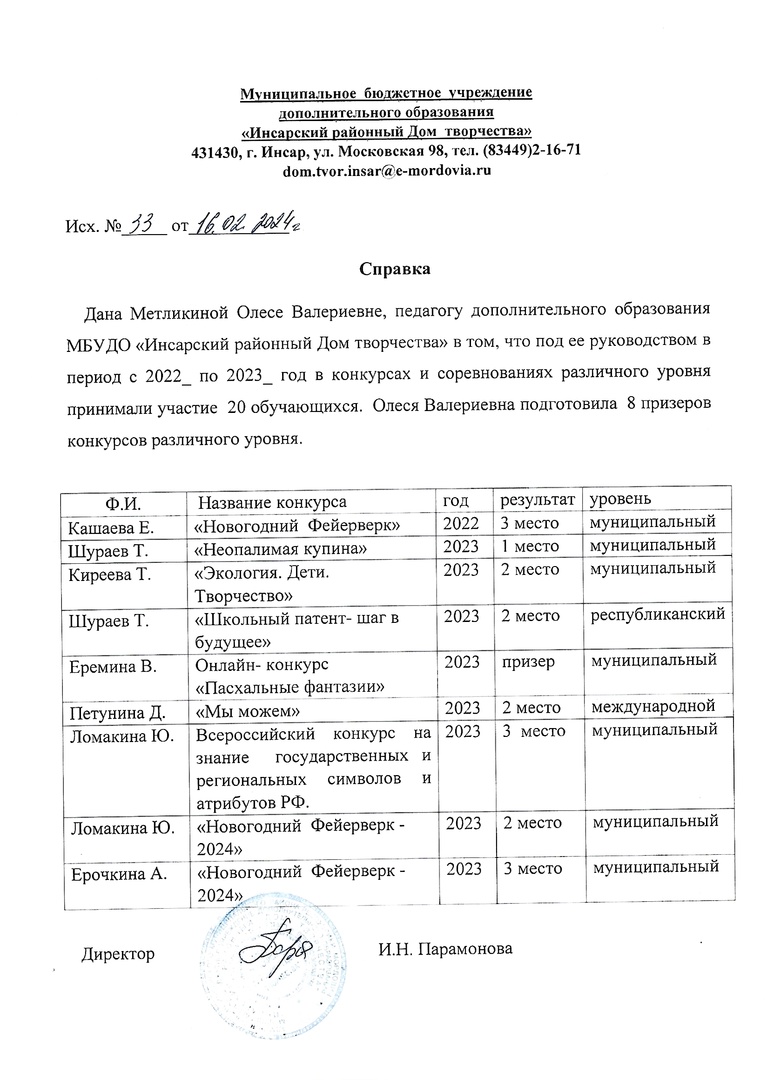 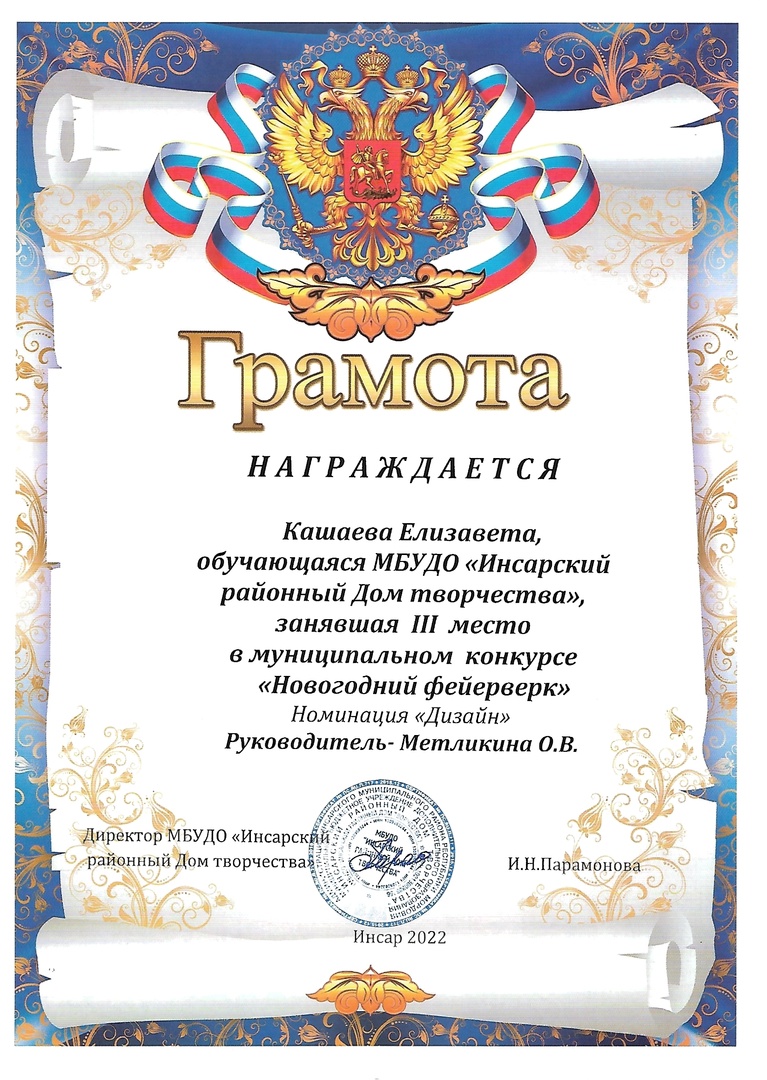 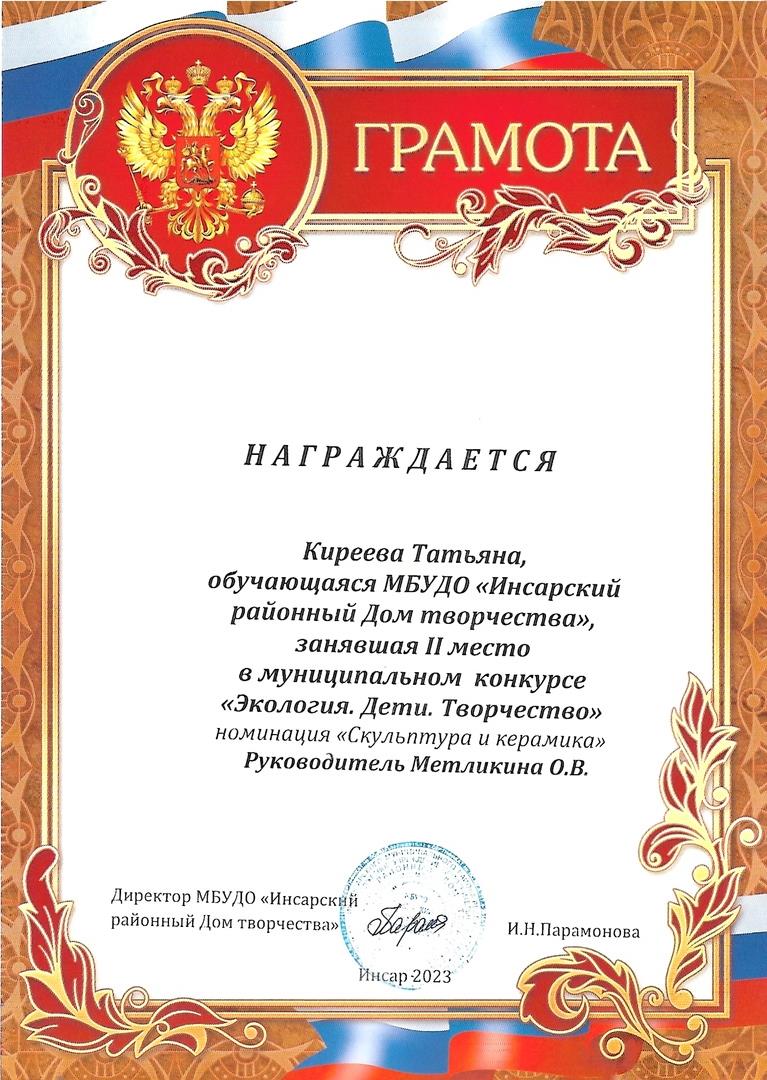 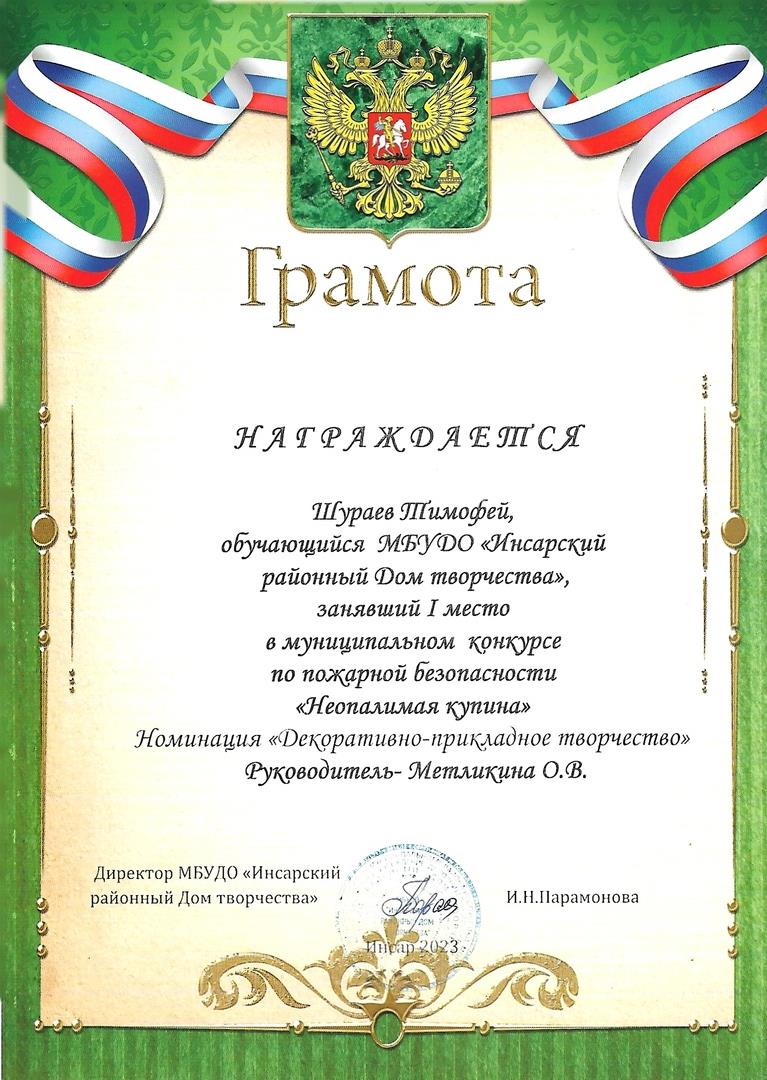 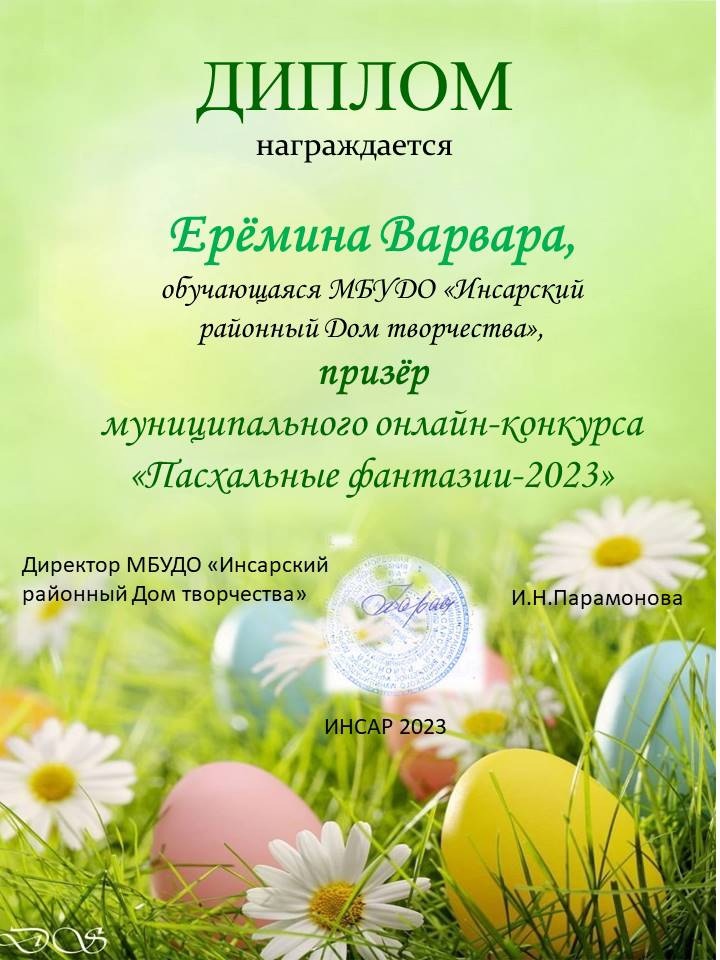 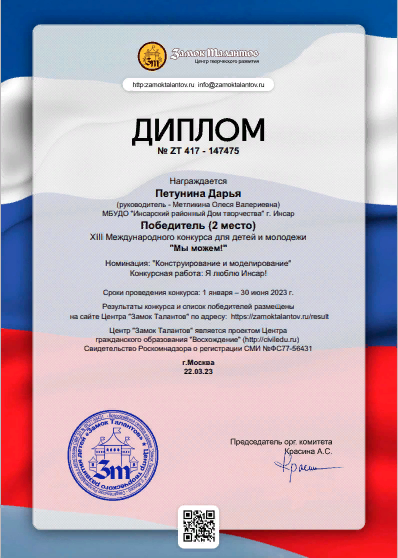 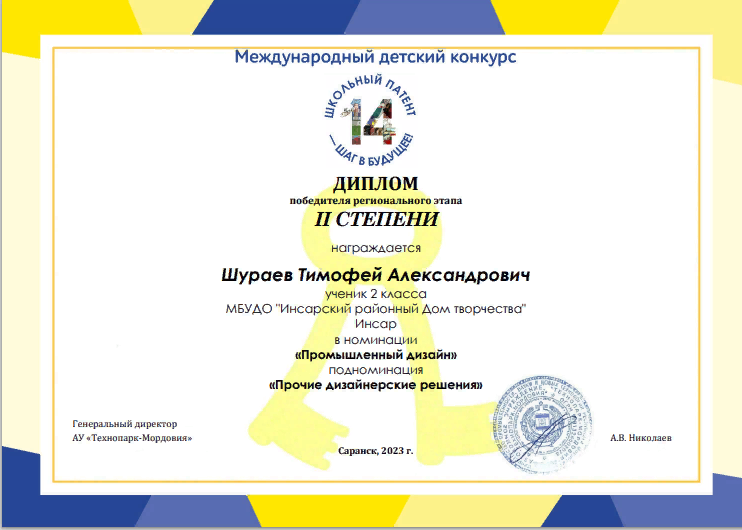 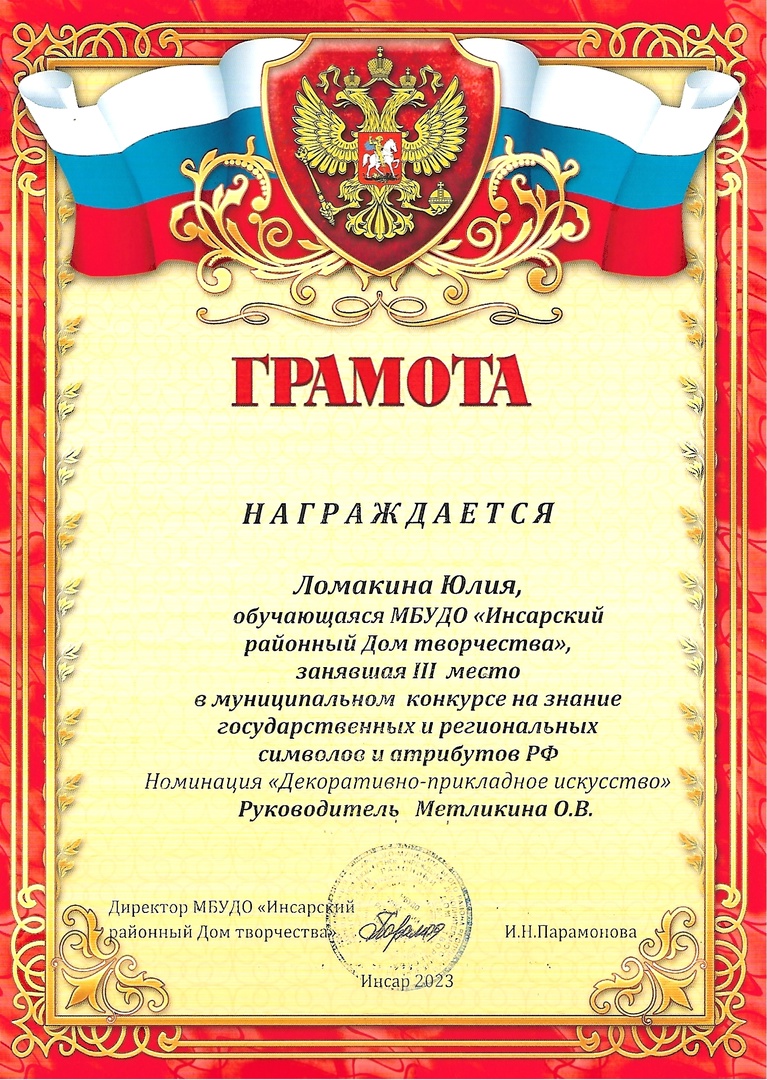 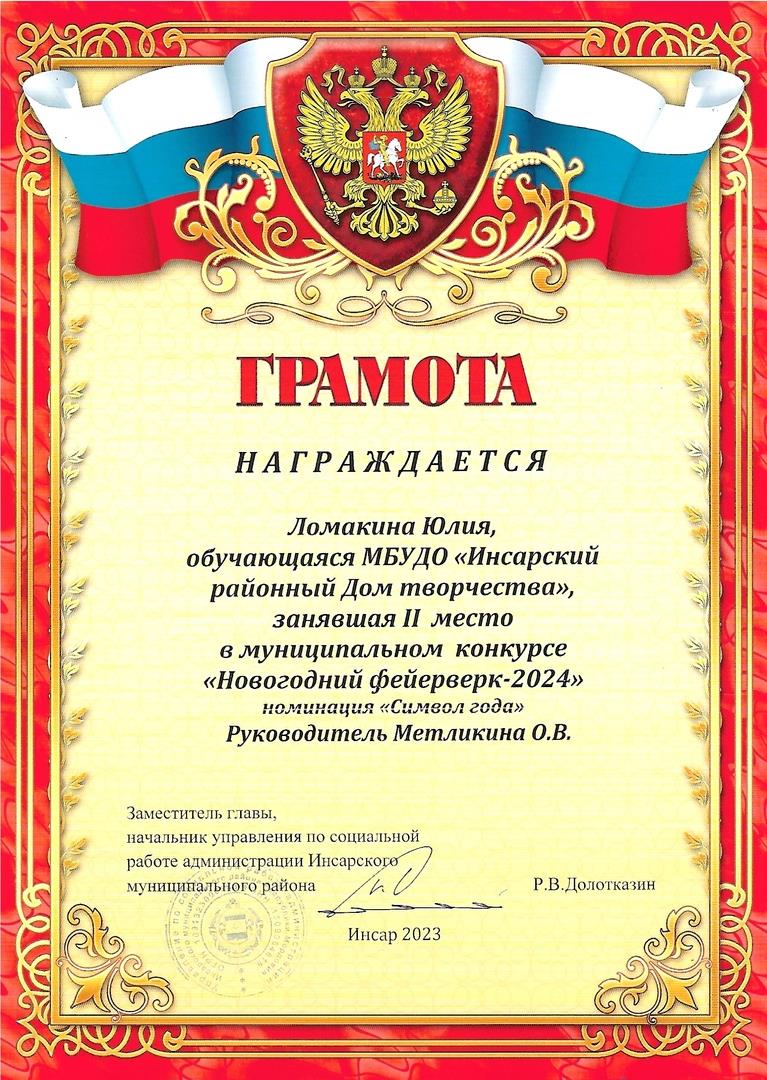 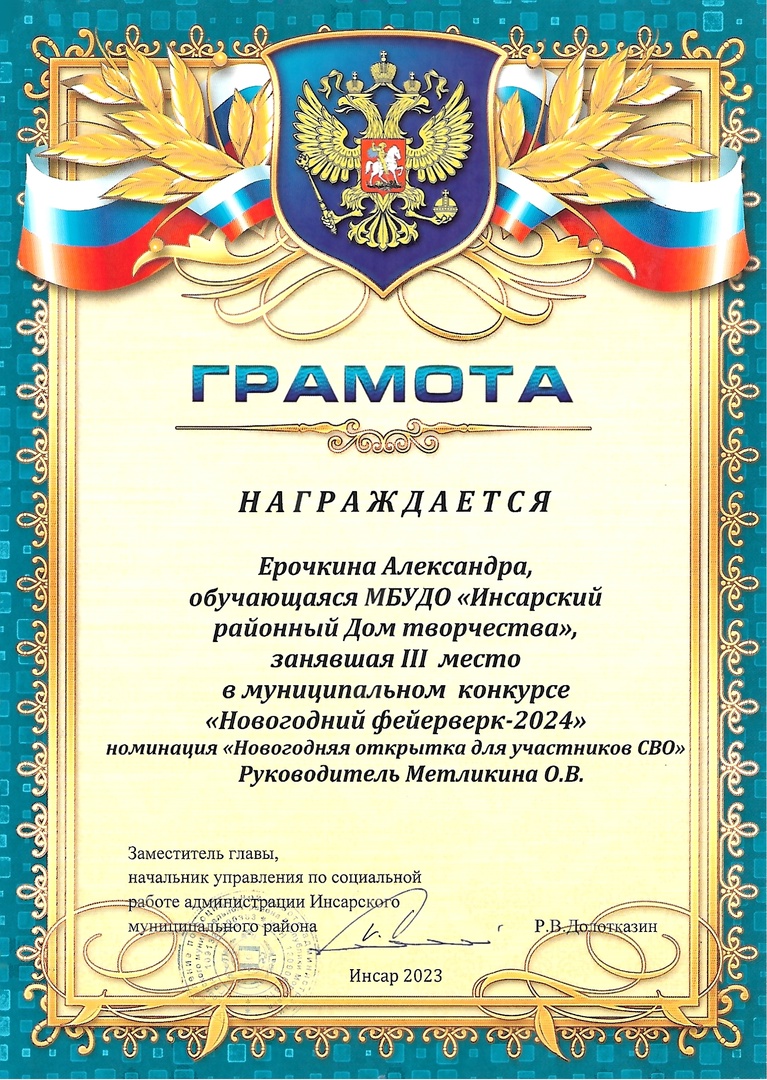 4.Наличие публикаций
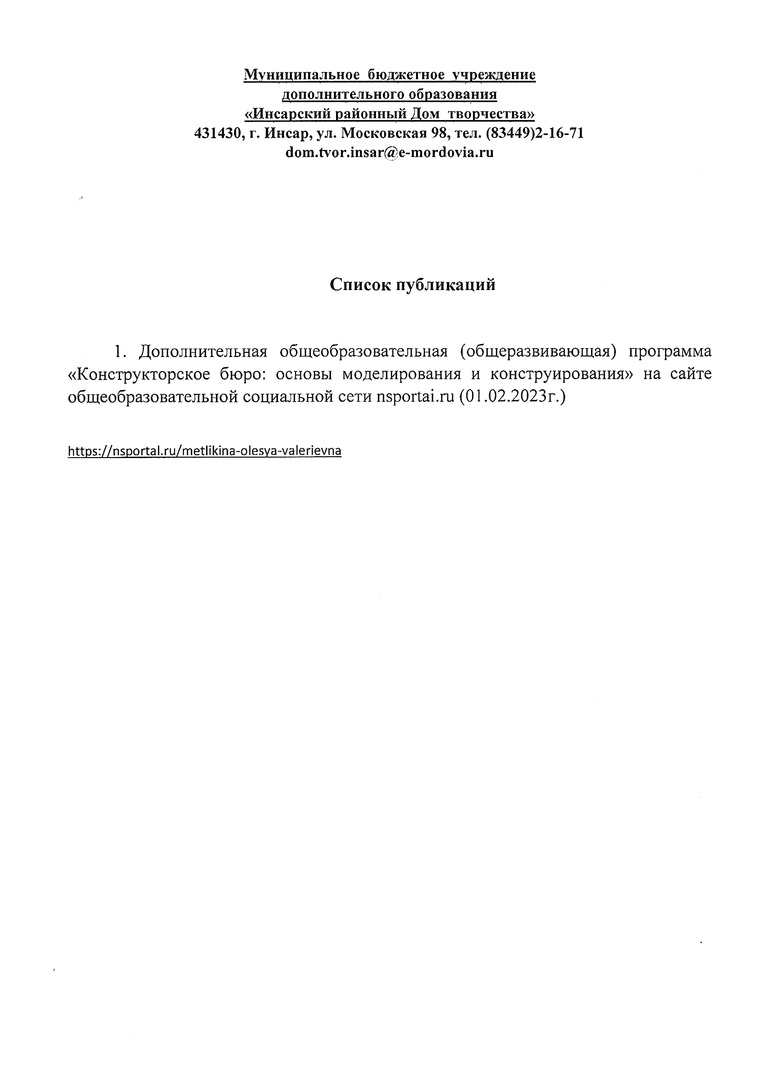 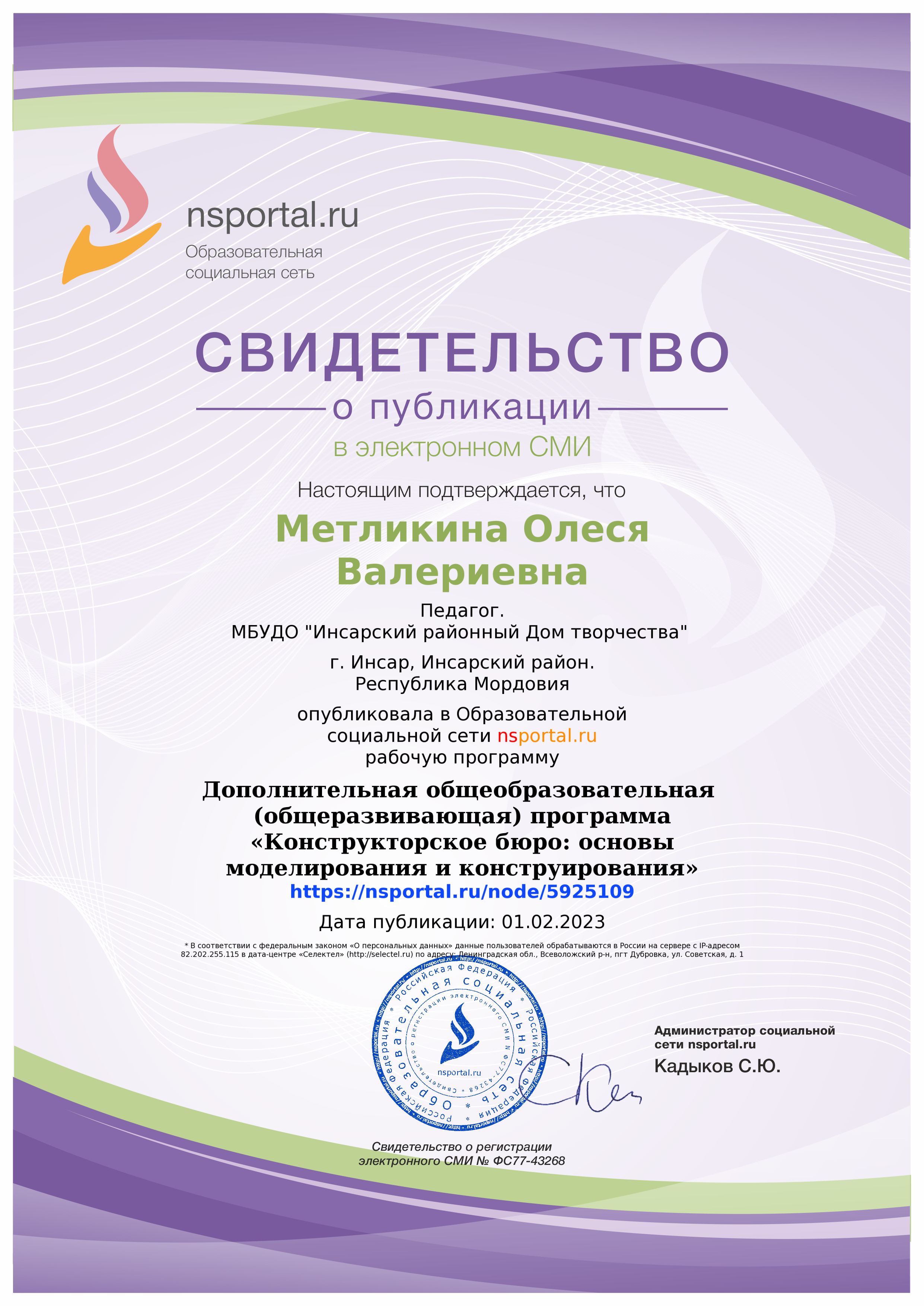 6. Выступления на заседаниях советов, научно-практических конференциях, педагогических чтениях, семинарах, секциях, форумах, радиопередачах
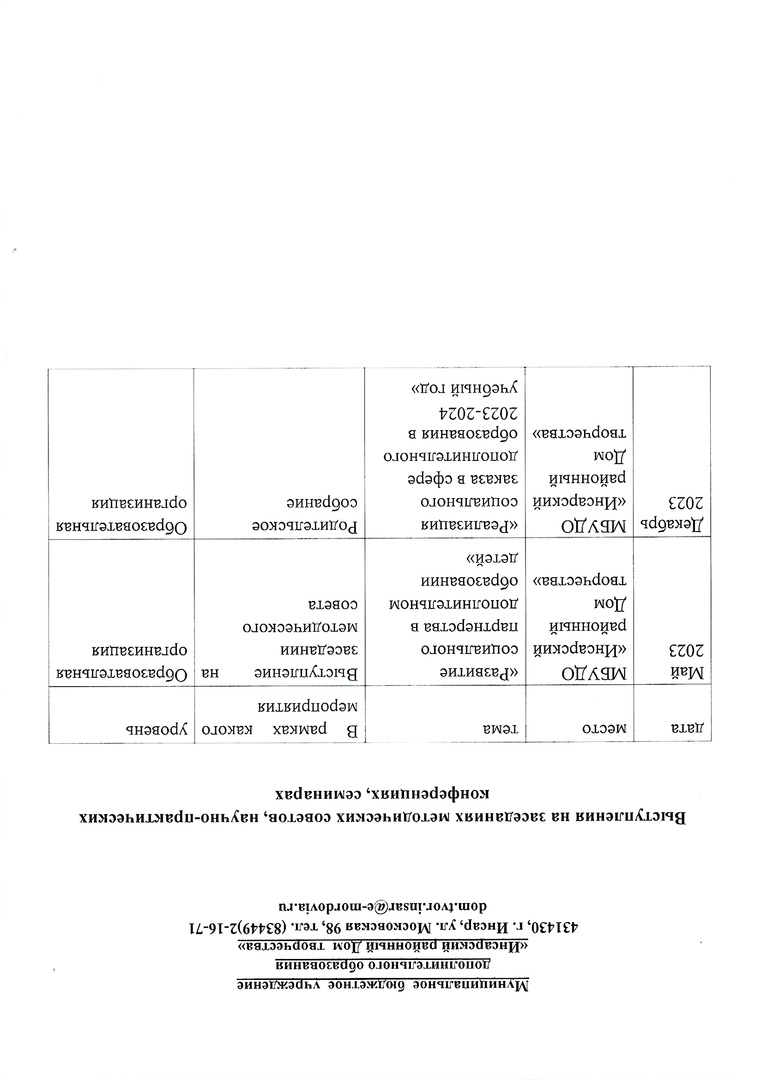 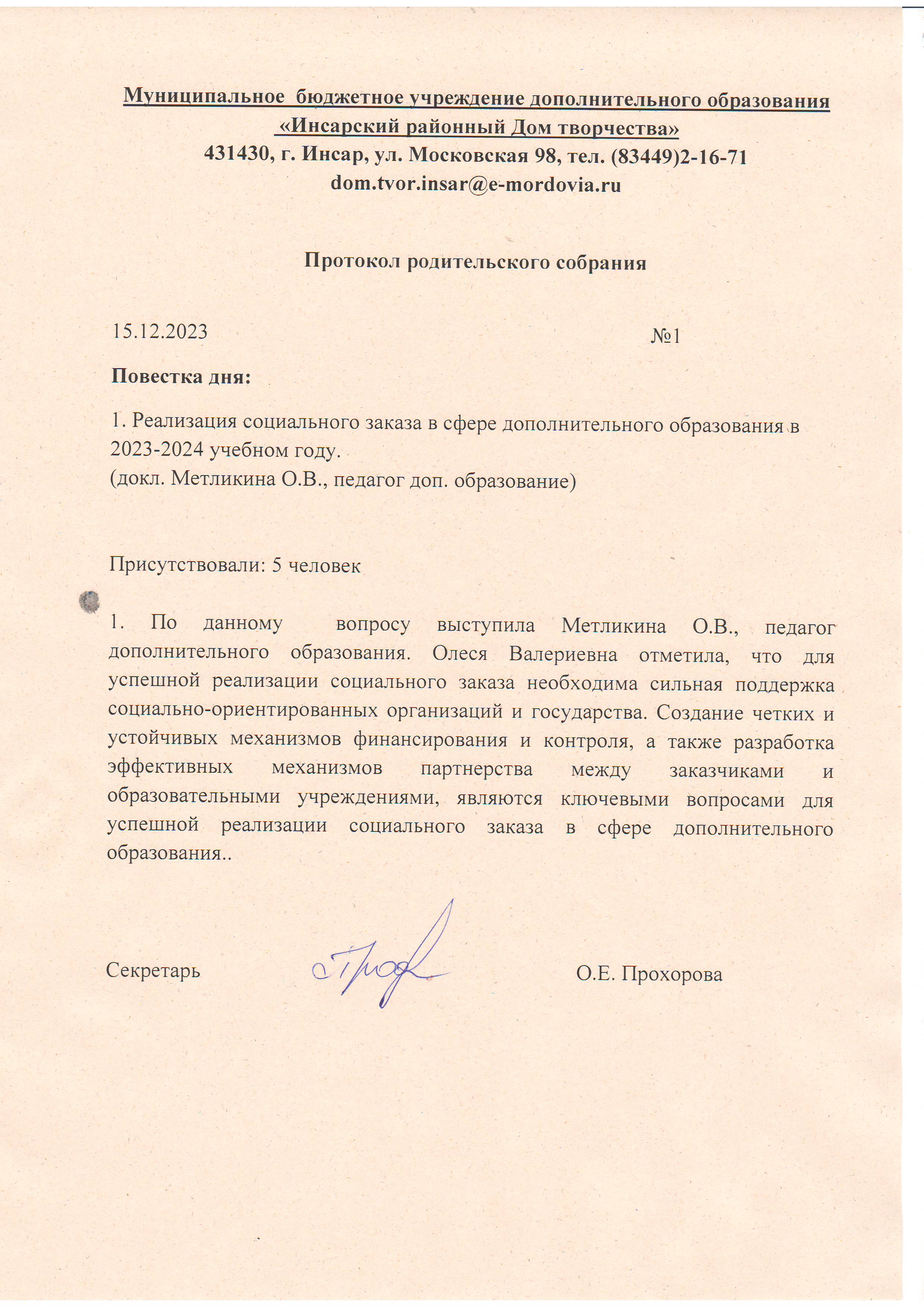 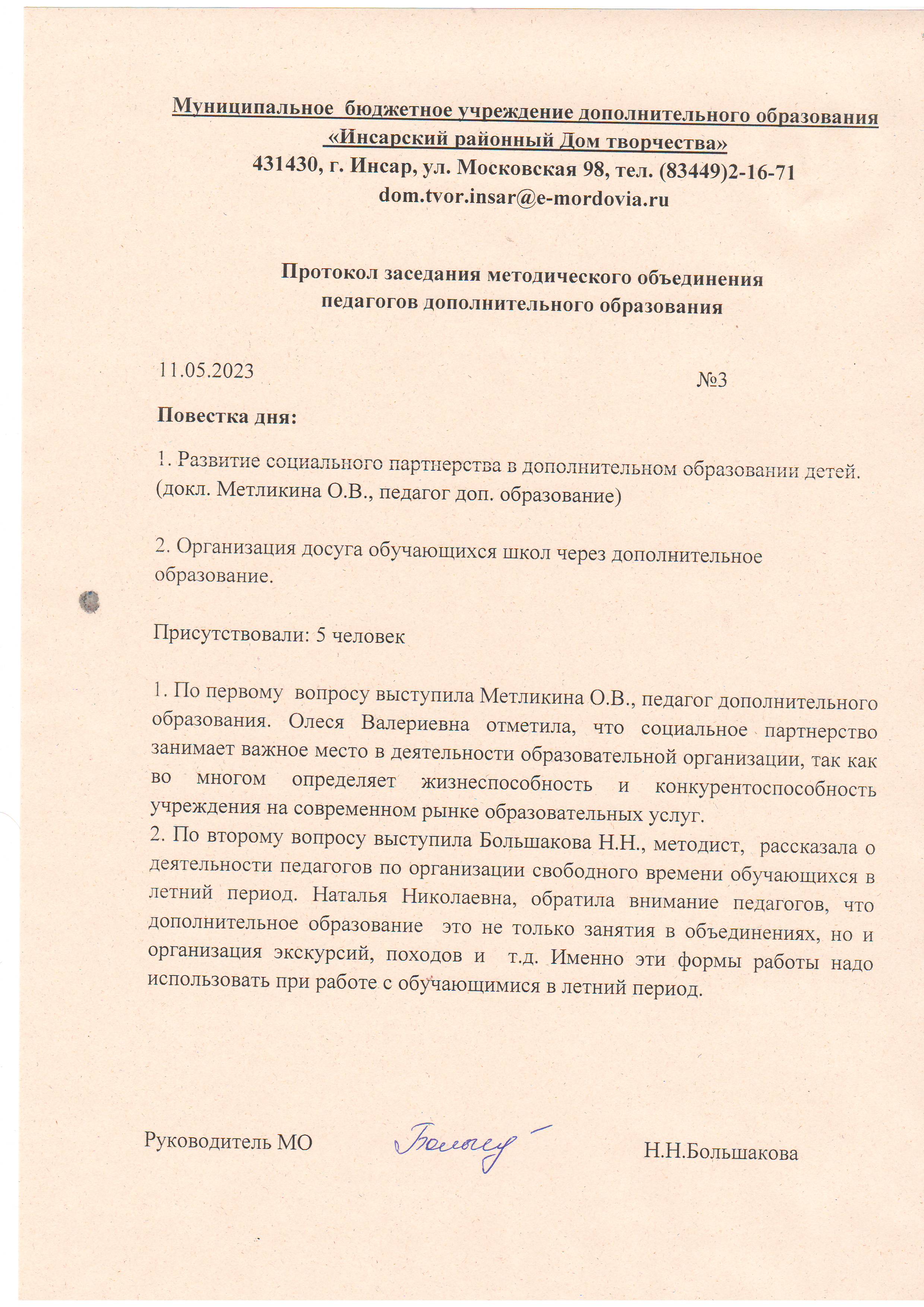 7. Проведение мастер-классов, открытых мероприятий
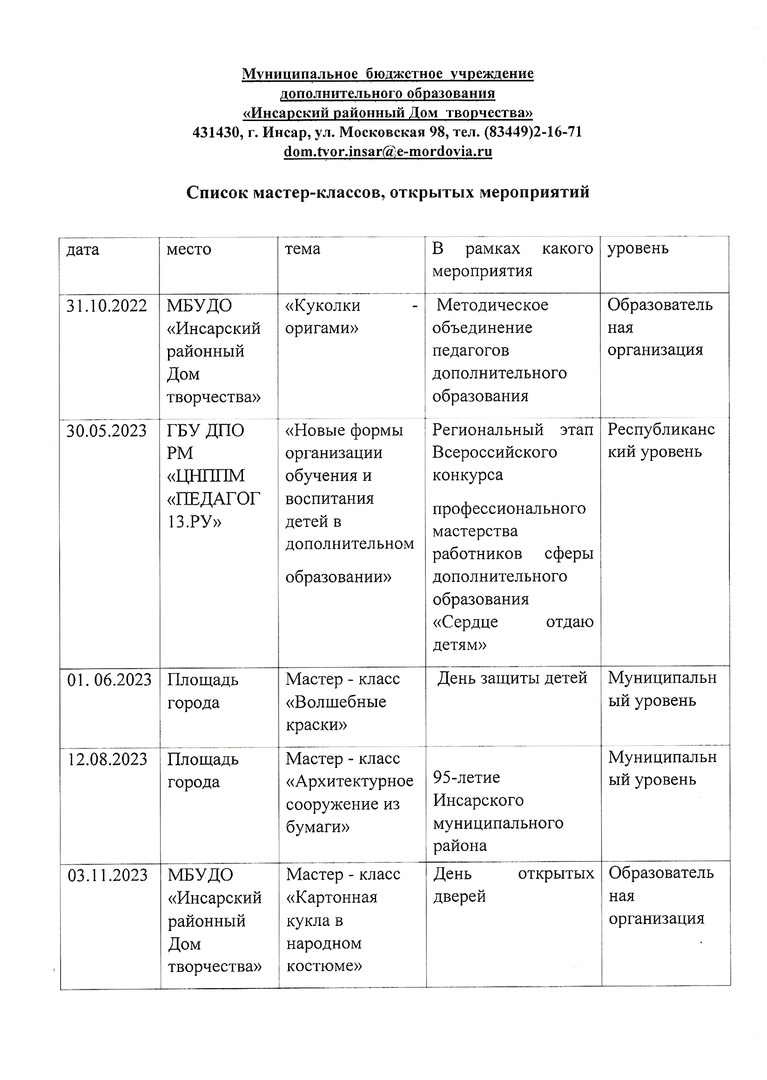 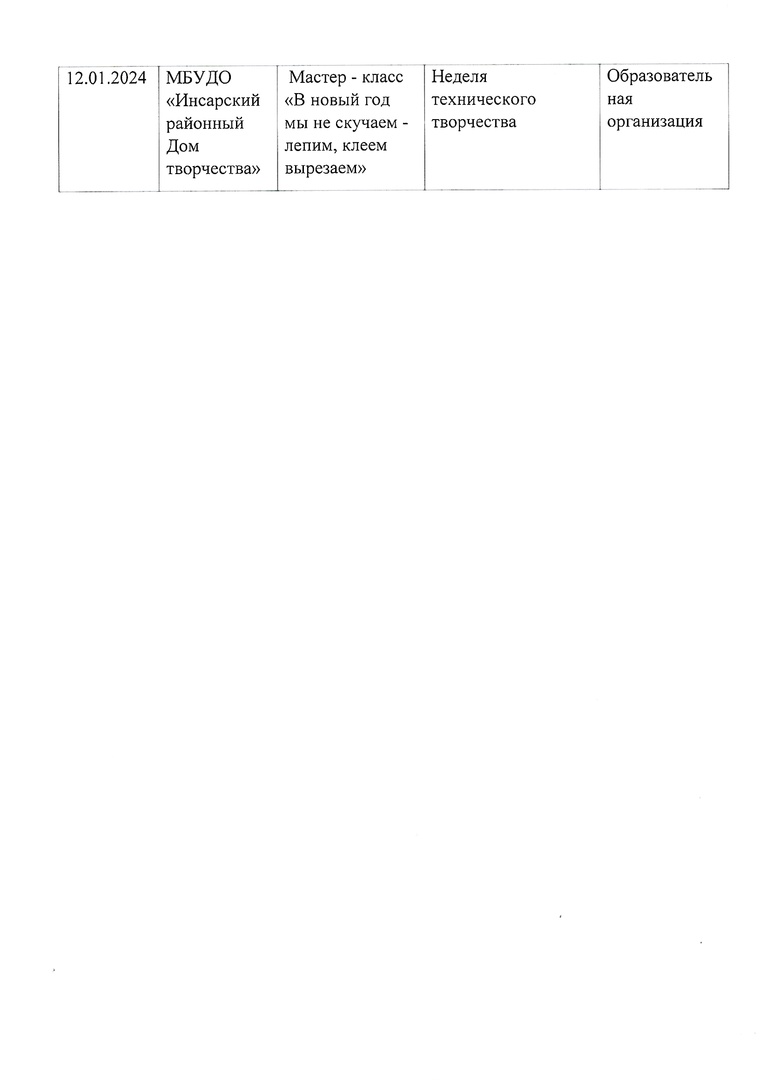 9. Общественно-педагогическая деятельность
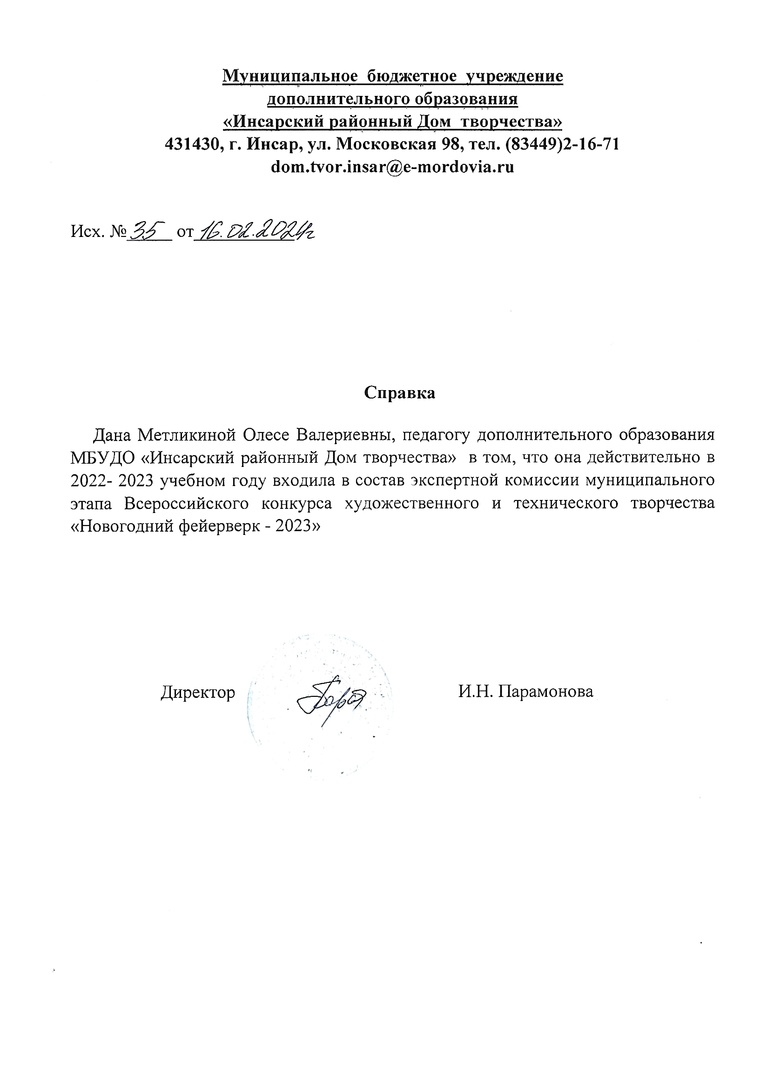 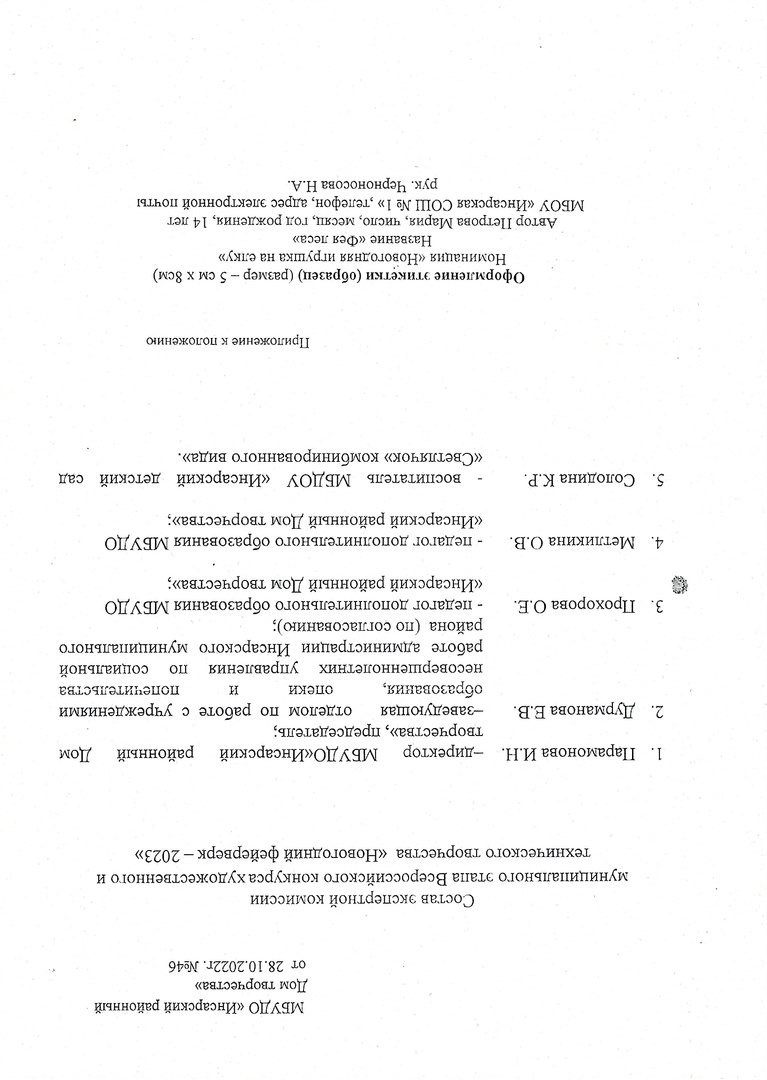 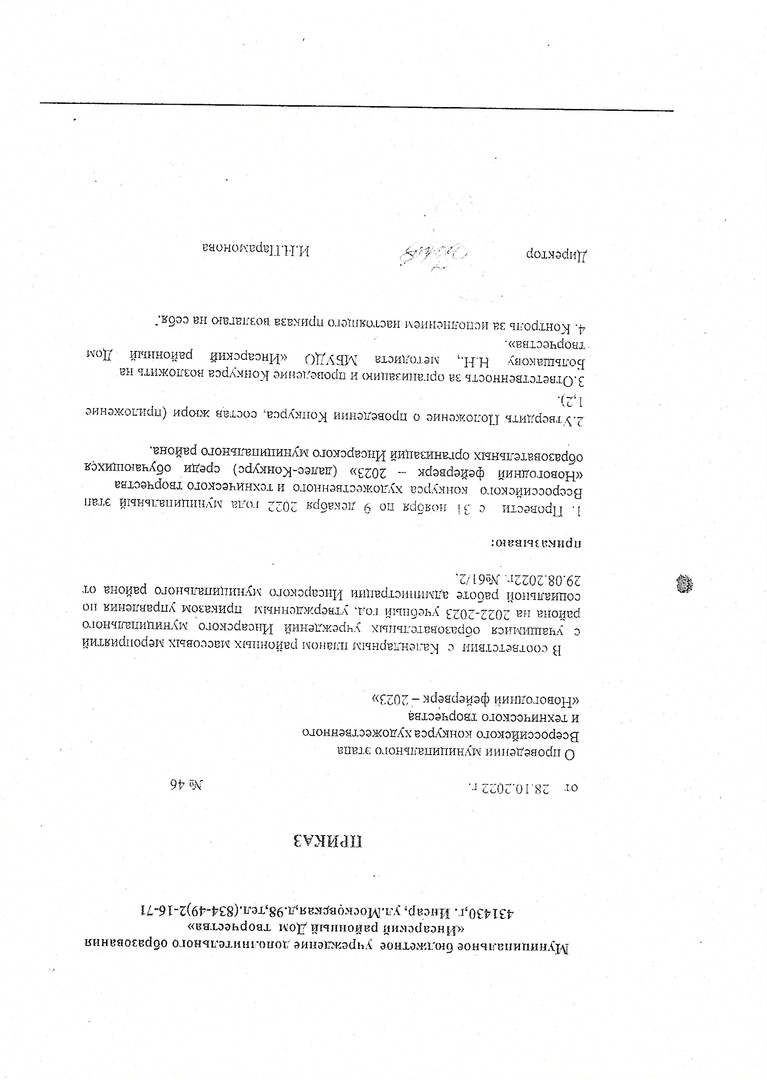 11. Позитивные результаты работы с детьми
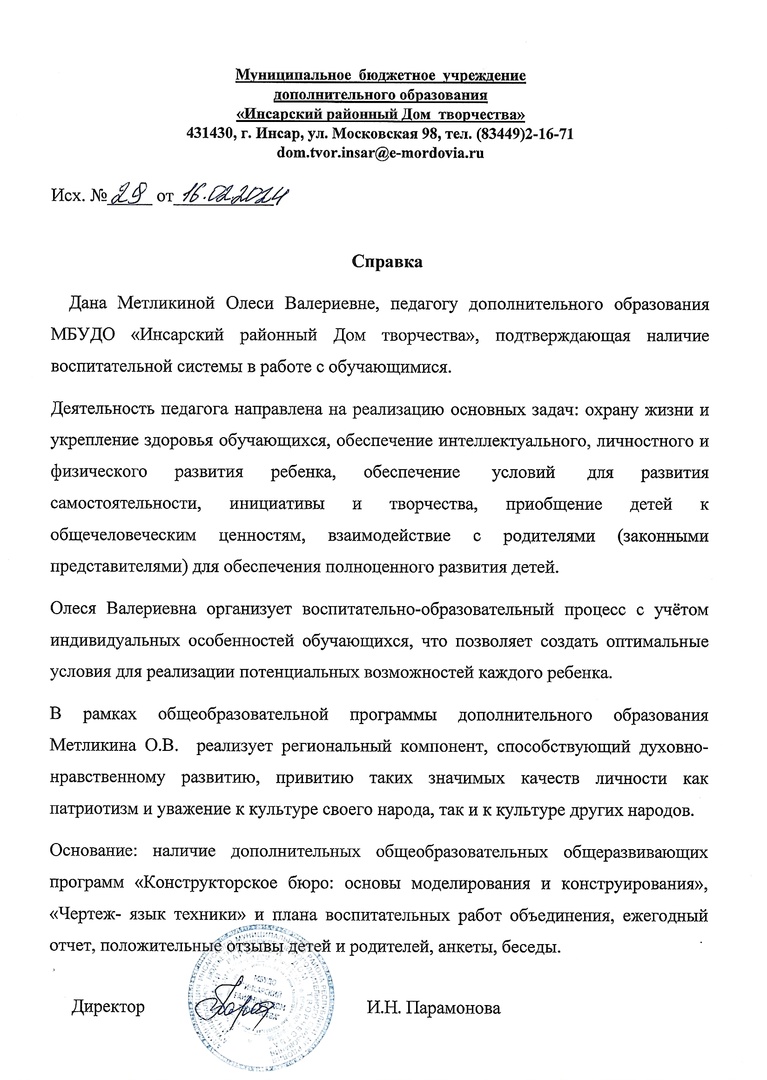 12. Участие в профессиональных конкурсах
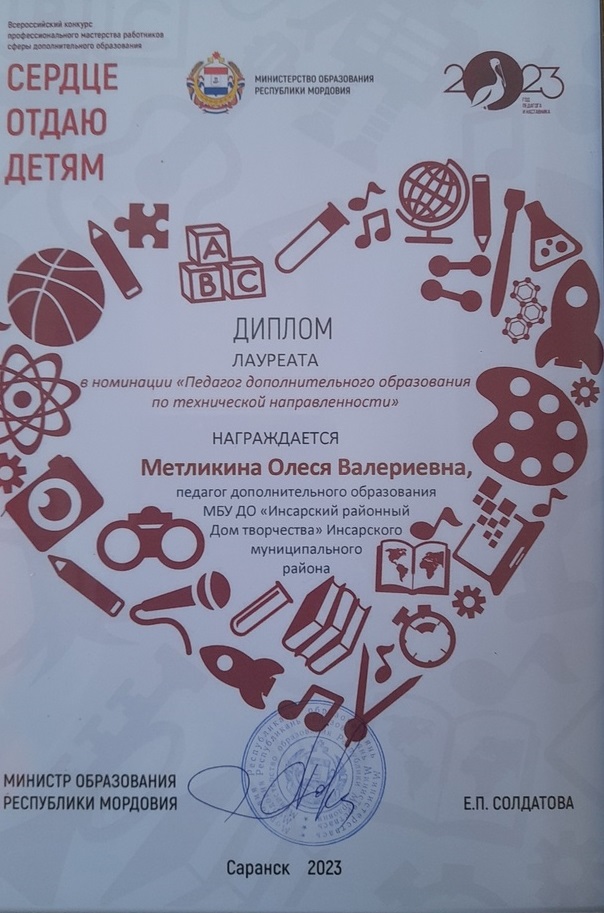 13.  Награды и поощрения
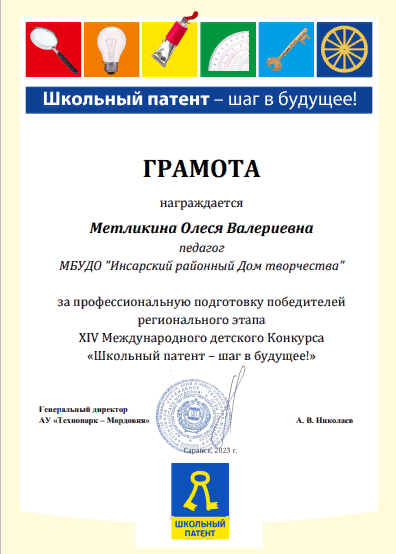